Что будем делать, когда останется один ответ в поиске.
Серебрякова АннаSEMANTICA
Предпосылки
✓ Изменяемость ответов на SERP 
✓  Мобильный поиск
                ✓  Голосовой поиск
✓ Множество агрегаторов
✓ Персонализация для персонализации
Изменяемость ответа на SERP
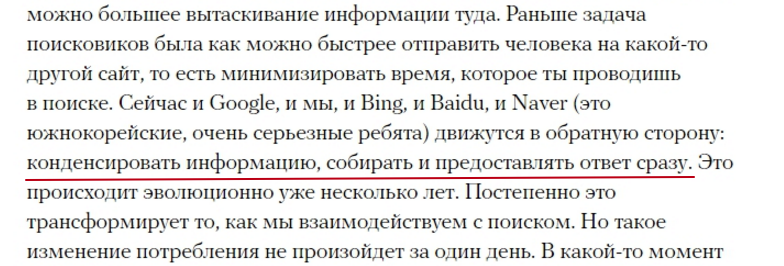 Мобильность
Доля мобильного трафика
62%
*данные на осень 16

Причем доля пользователей мобильного интернета в Воронеже = кол-ву пользователей в Нью-Йорке
Голосовой поиск
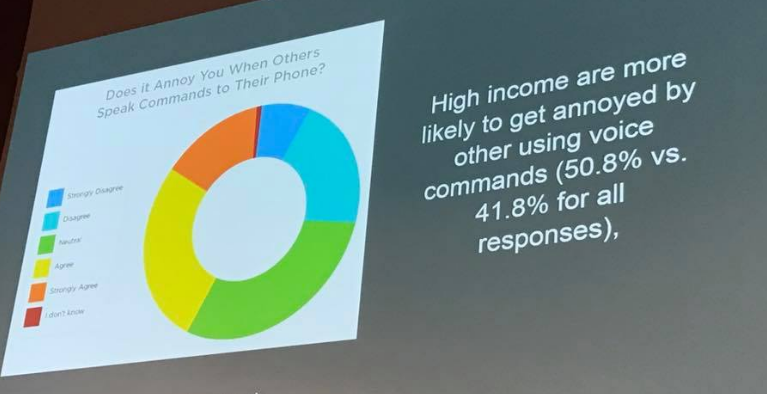 Голосовой поиск
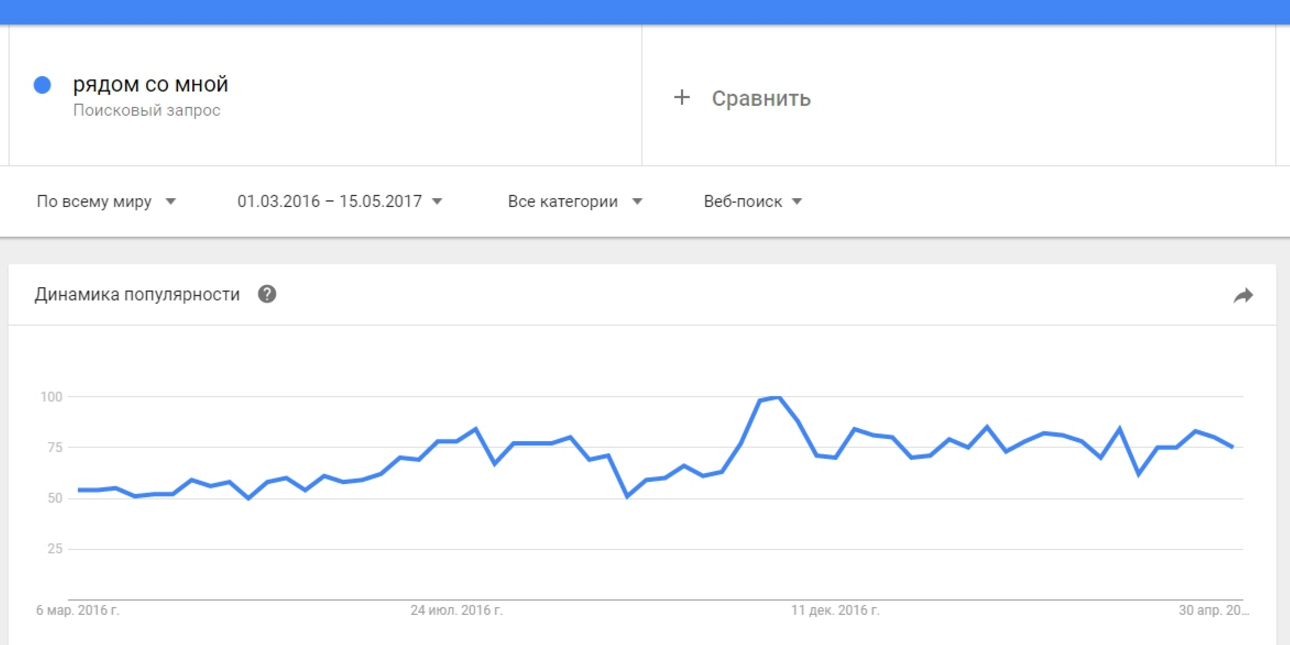 Ответы
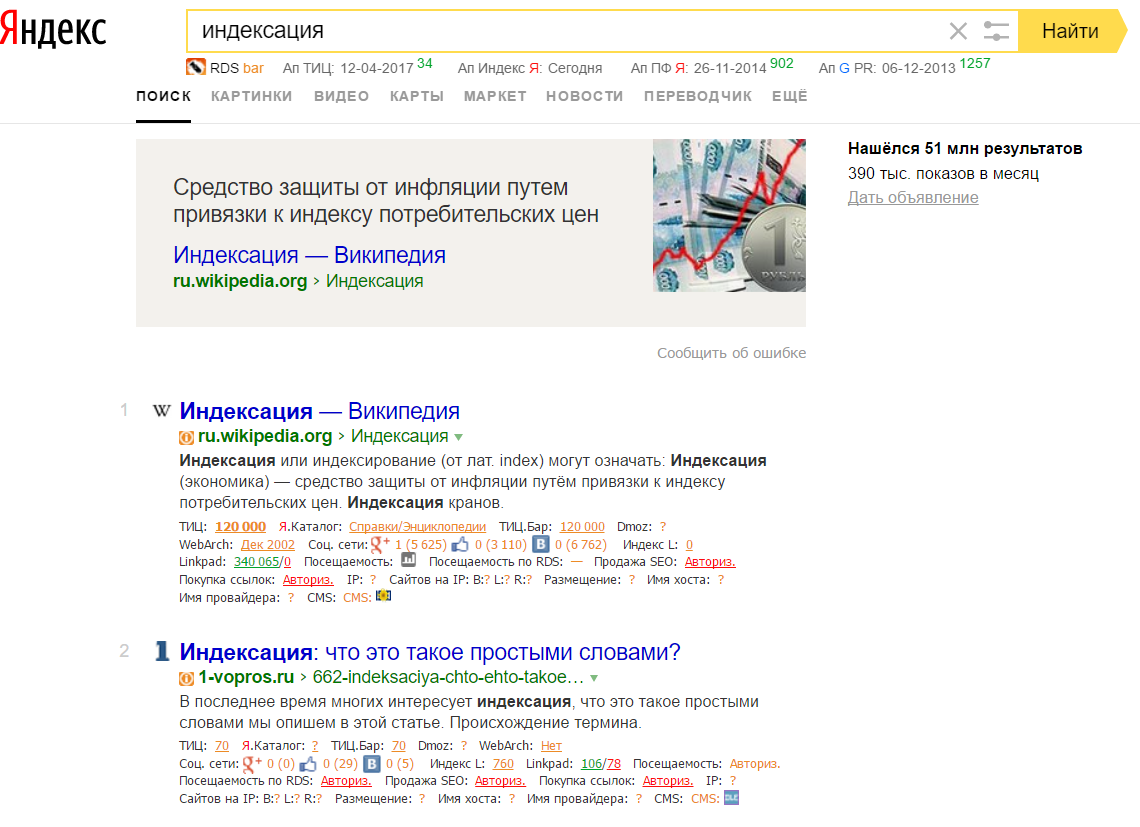 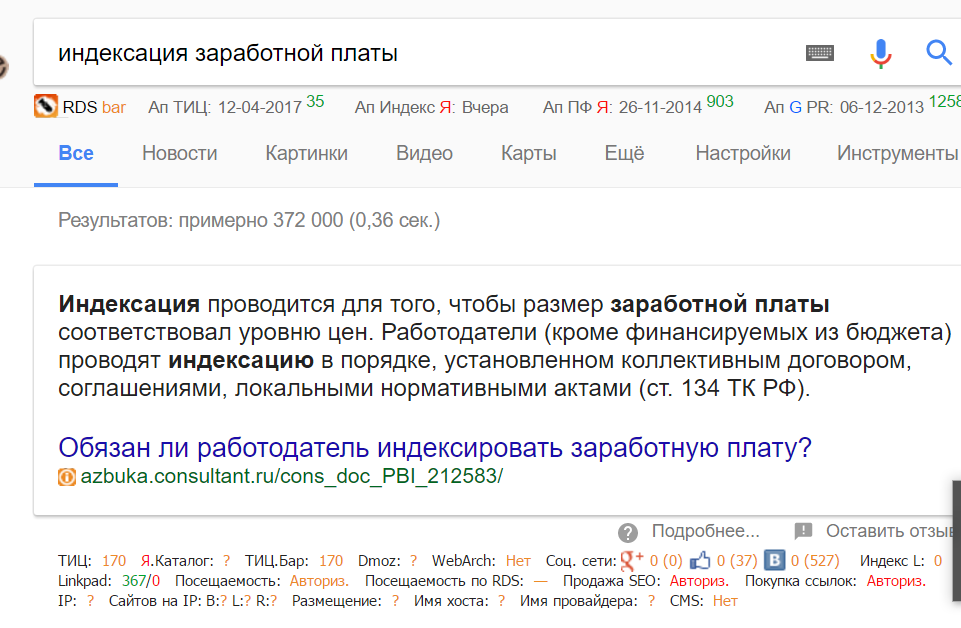 Примеры
Агрегаторы и маркетплейсы
✓  Работа с Картами
✓ Работа со сторонними сервисами
  Афиша, TripAdvisor , Booking, Услуги
Что же делать?
✓ Копии сайтов
✓ Наладить работу с безопасностью 
✓ Работа с увеличением видимости сайта
✓  Получение трафика  со своих справочников
Копии сайта
✓ Сайтов аффилиатов около 15% 
✓ Преобладают “рабочие специальности”
✓ У нас пока  3 клиента  5+ сайтов
Копии сайта - пример
✓ Правильная работа с аффилиатами
✓ Реализация “паравоза” из зеркал сайтов
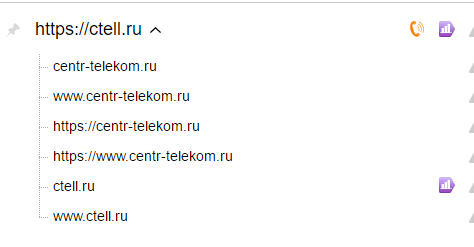 Безопасность
✓Разработка культуры безопасности для сайта
✓ Пароли
✓ Хостинг

И т.д.
Безопасность - пример
✓ Пока особо нет в клиентских - единичные случаи

✓ Только сами клиенты забывают продлить хостинг и домен
Работа с увеличением видимости сайта
✓ Стандартно - собираем всю семантику 
Для гнз трафик 
Прогнозируем сколько в данном регионе будут этой темой интересоваться 

✓ Создаем много-много страниц
Работа с увеличением видимости сайта
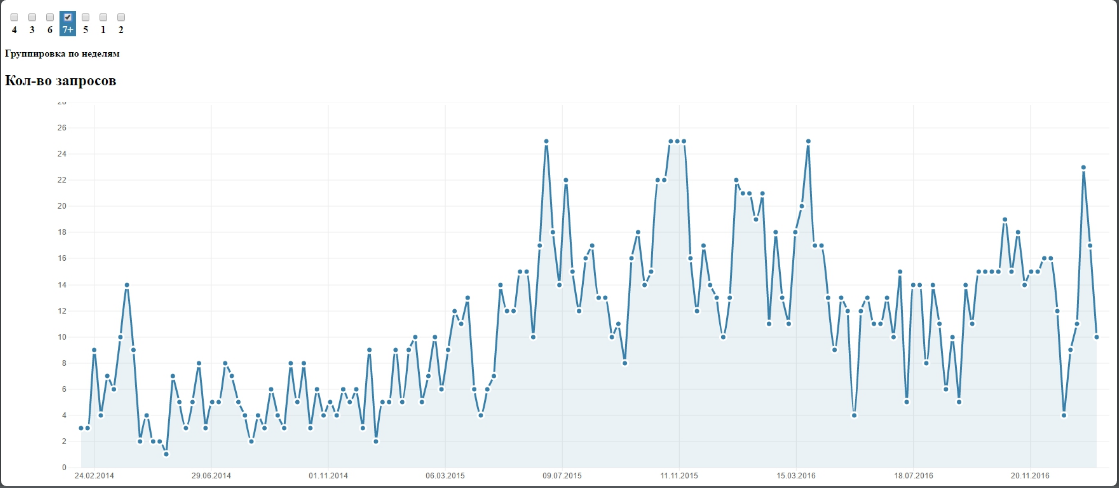 Работа с увеличением видимости сайта
5-и словники
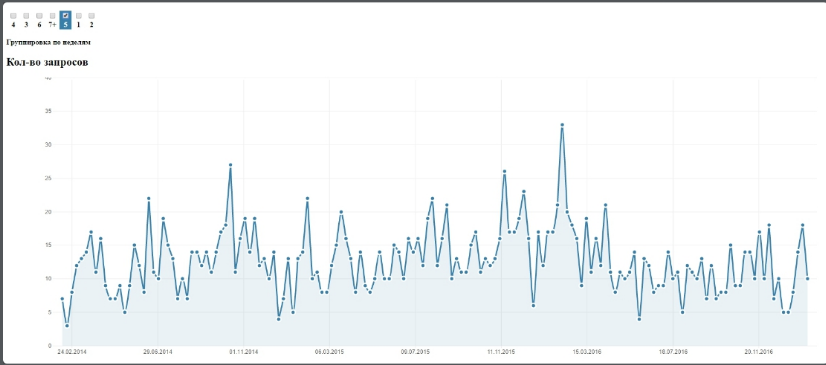 Трафик с Яндекс Карт для тематики гостиница
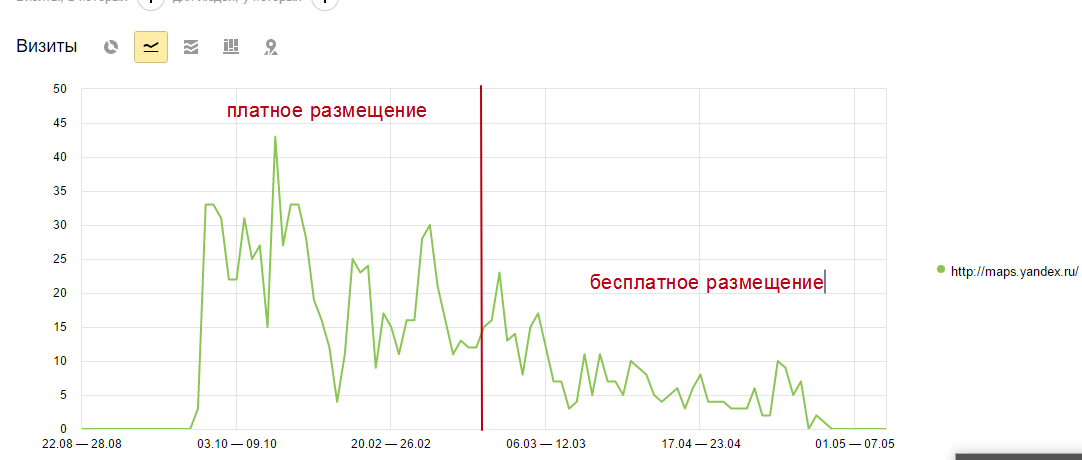 Делаем свои справочники
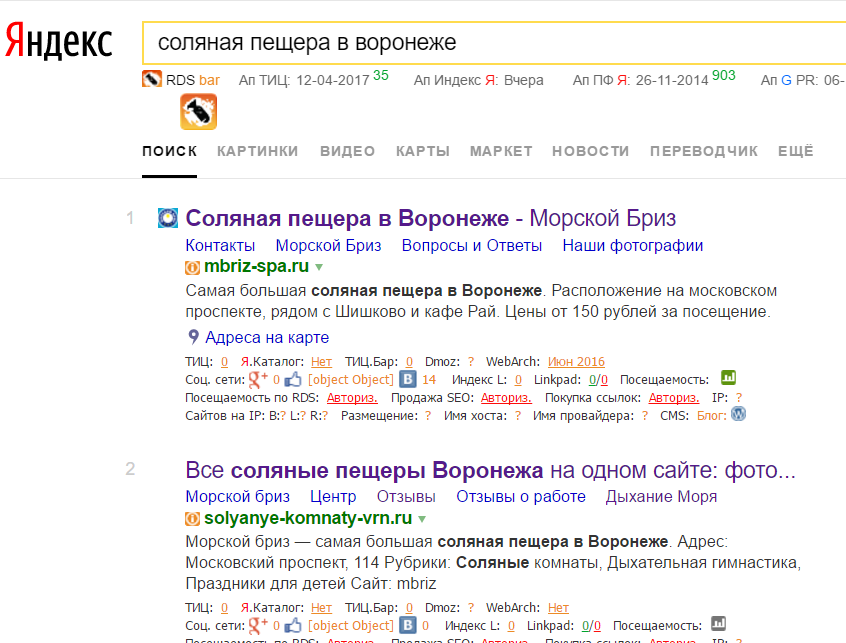 Делаем свои справочники
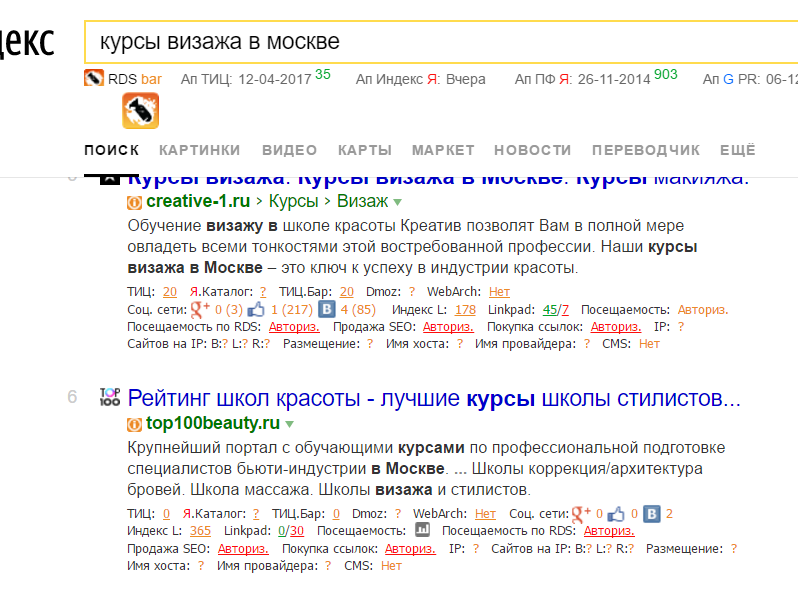 Делаем свои справочники
Доля трафика на сайт  клиента  
✓ по москве - 65%  
✓ по региону - 80%
Делаем свои справочники - пример
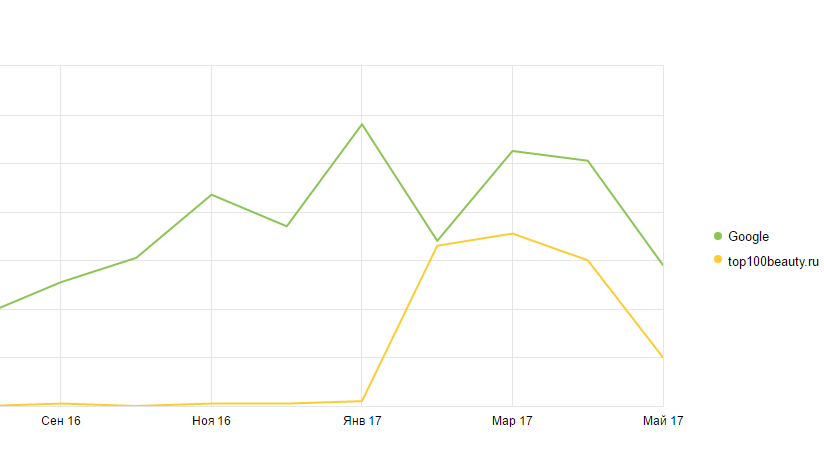 В Качестве вывода
✓  Работа уже усложняется
                        ✓  Не чисто seo задачи
                       
                         ✓ НЕИЗВЕСТНОСТЬ
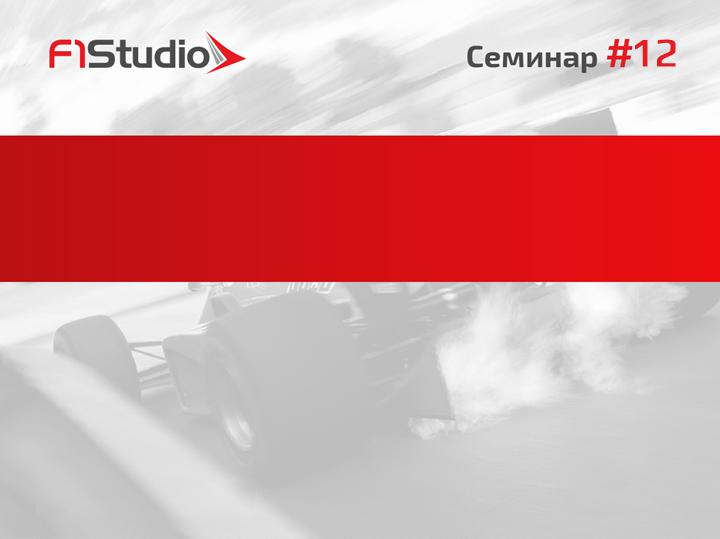 Вопросы?
Серебрякова Анна
SEMANTICAseanna@semantica.in